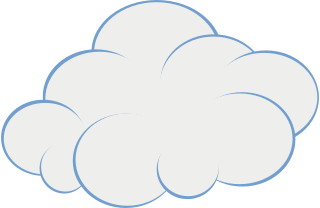 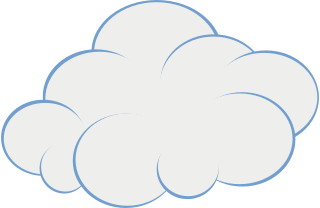 المهارات الحياتية و الأسرية
أهلاً وسهلاً
صغيراتي
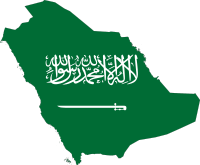 التاريخ:
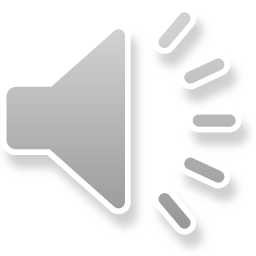 اليوم:
الحصة:
الصف الثالث
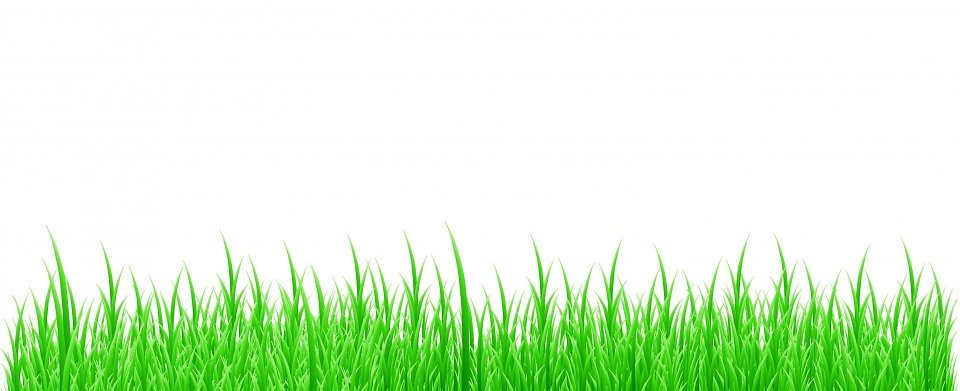 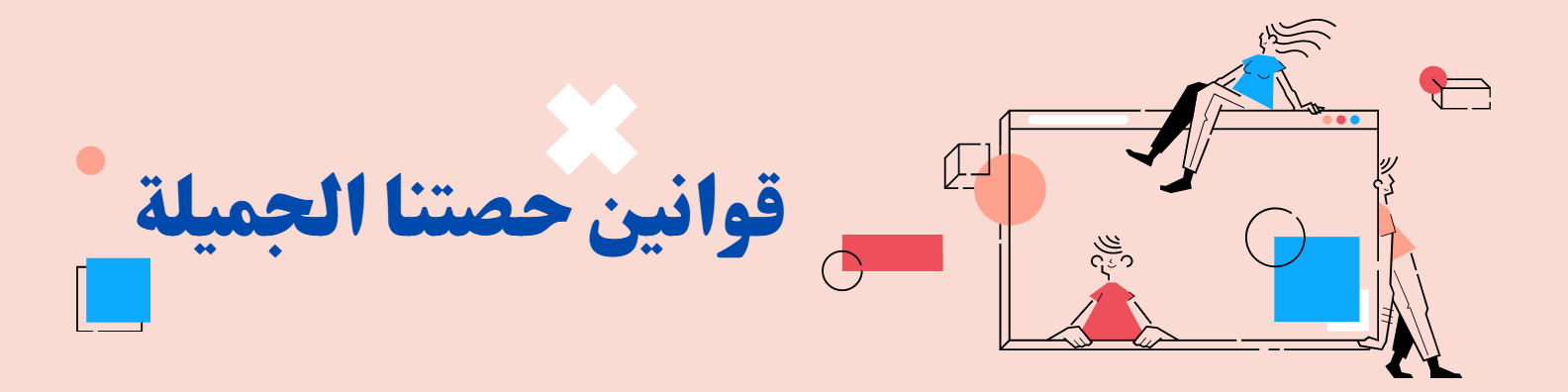 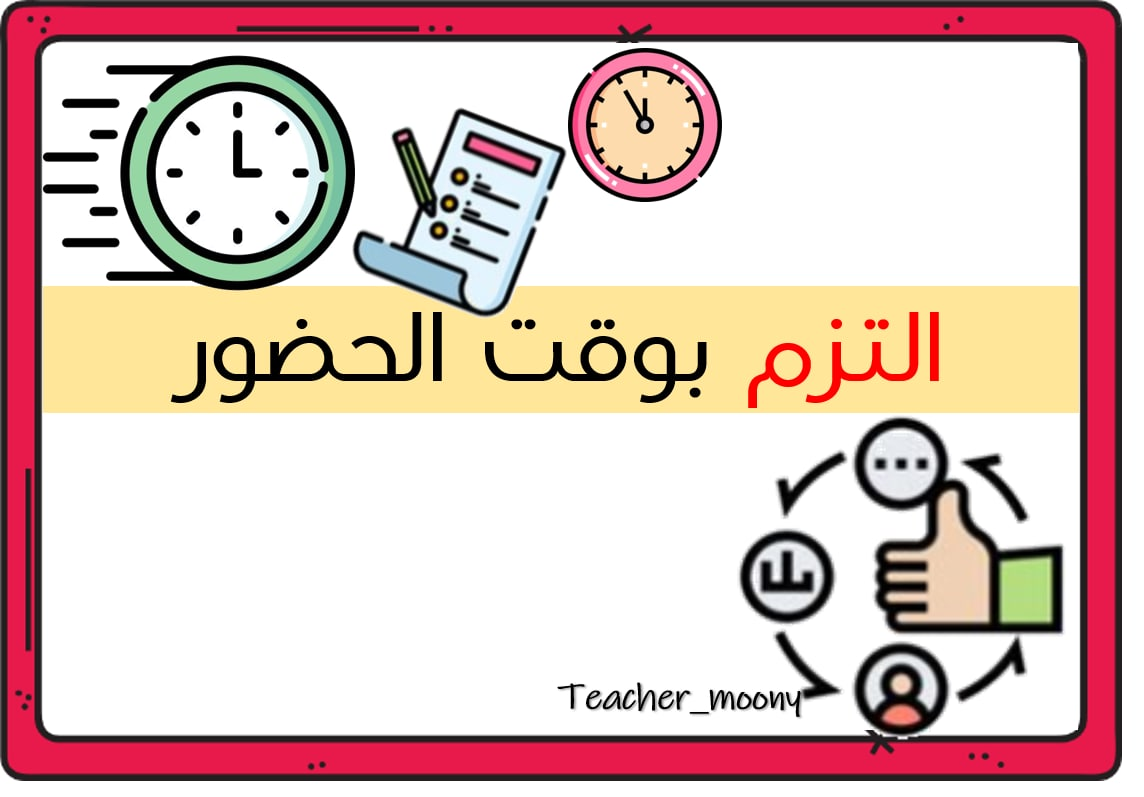 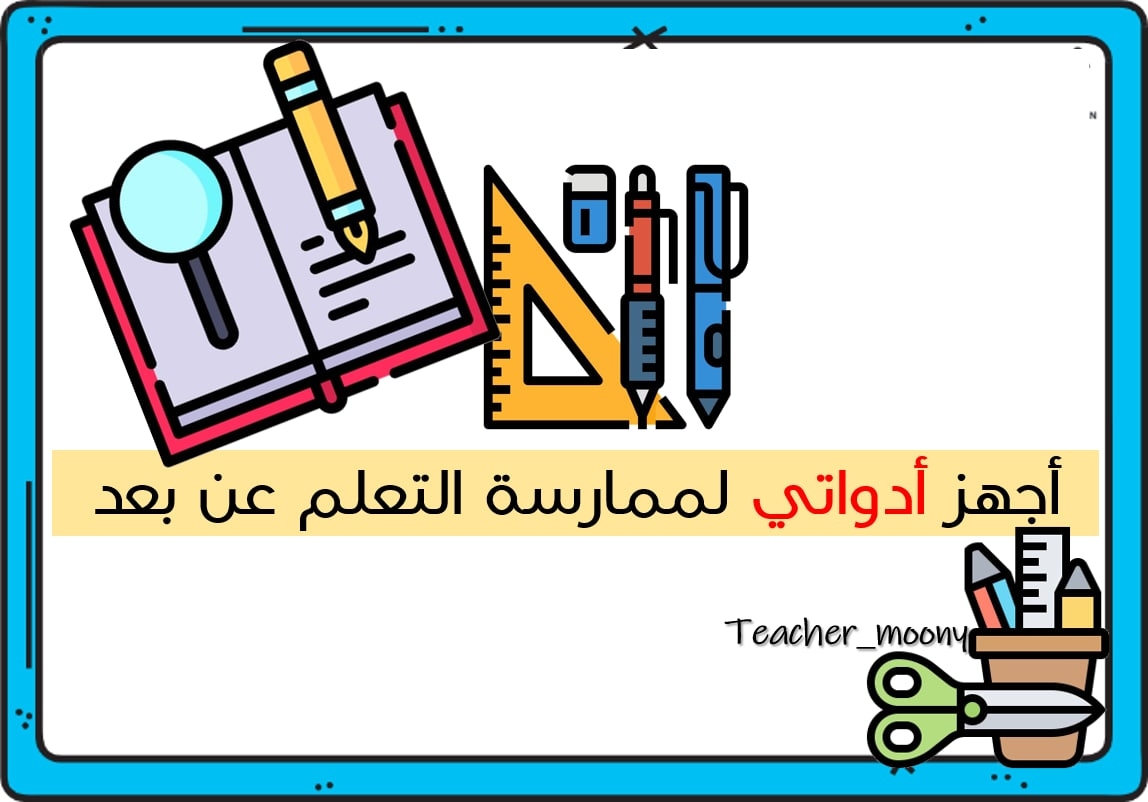 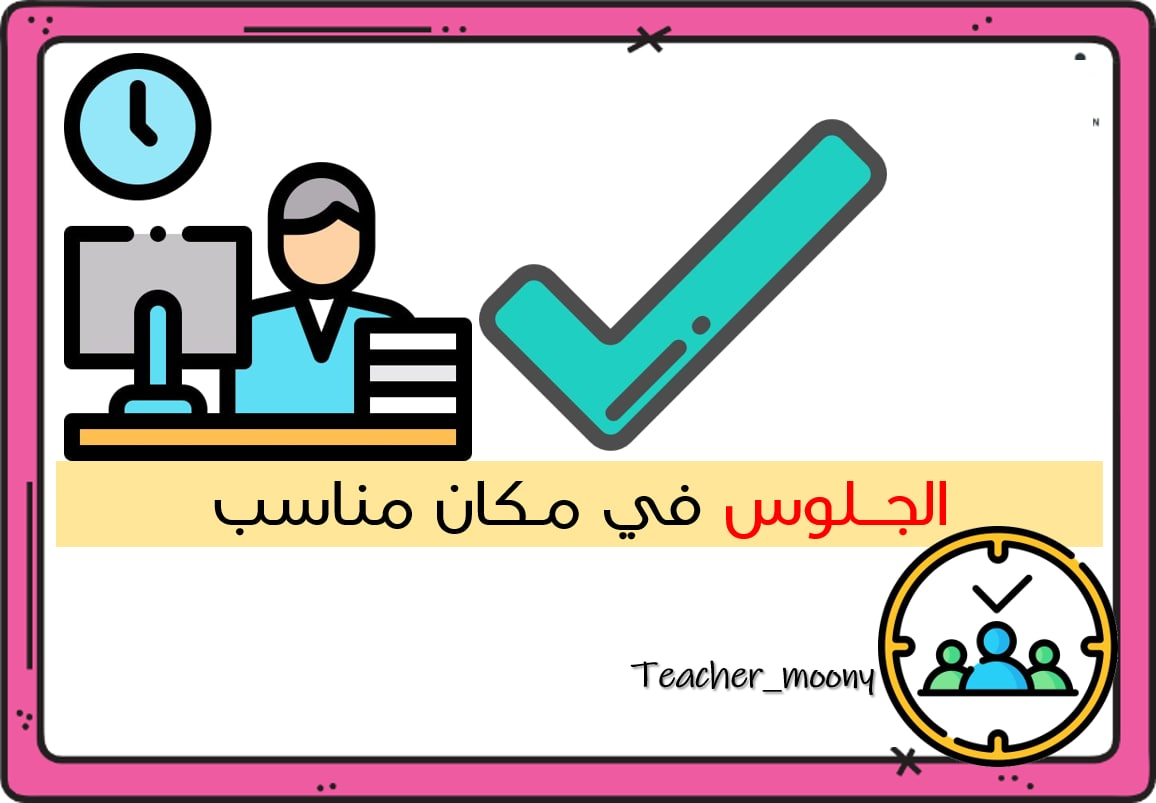 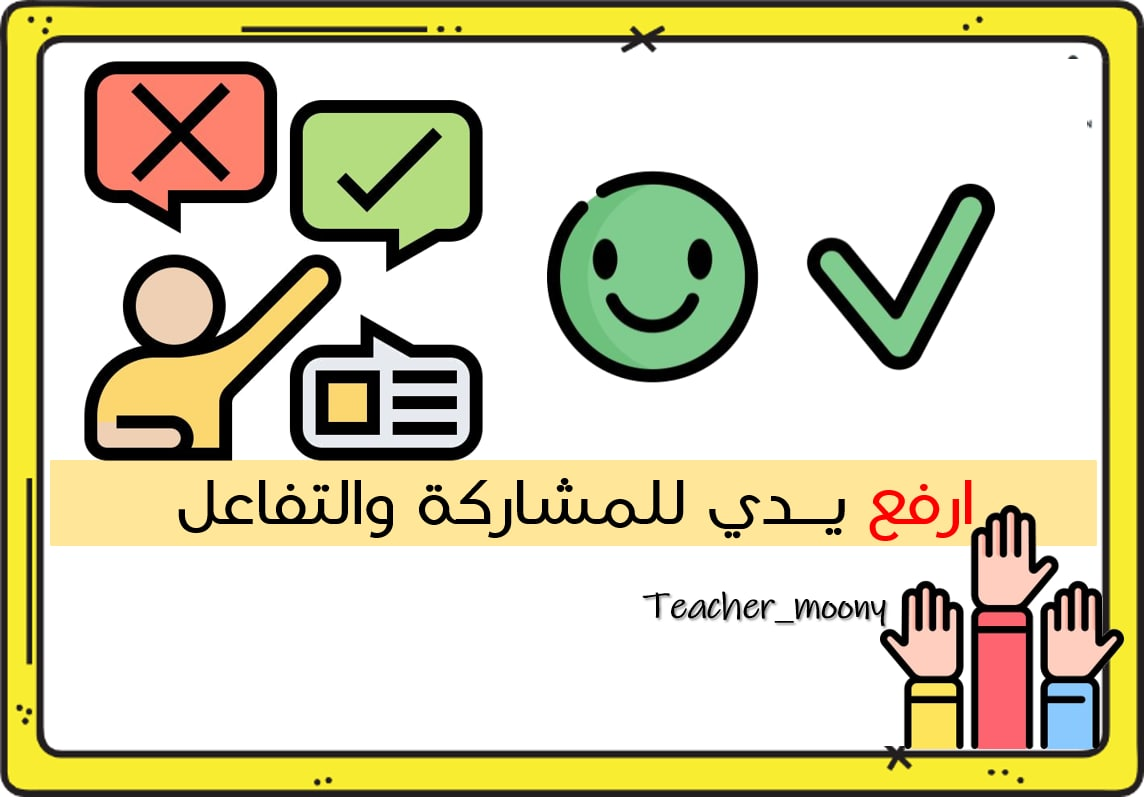 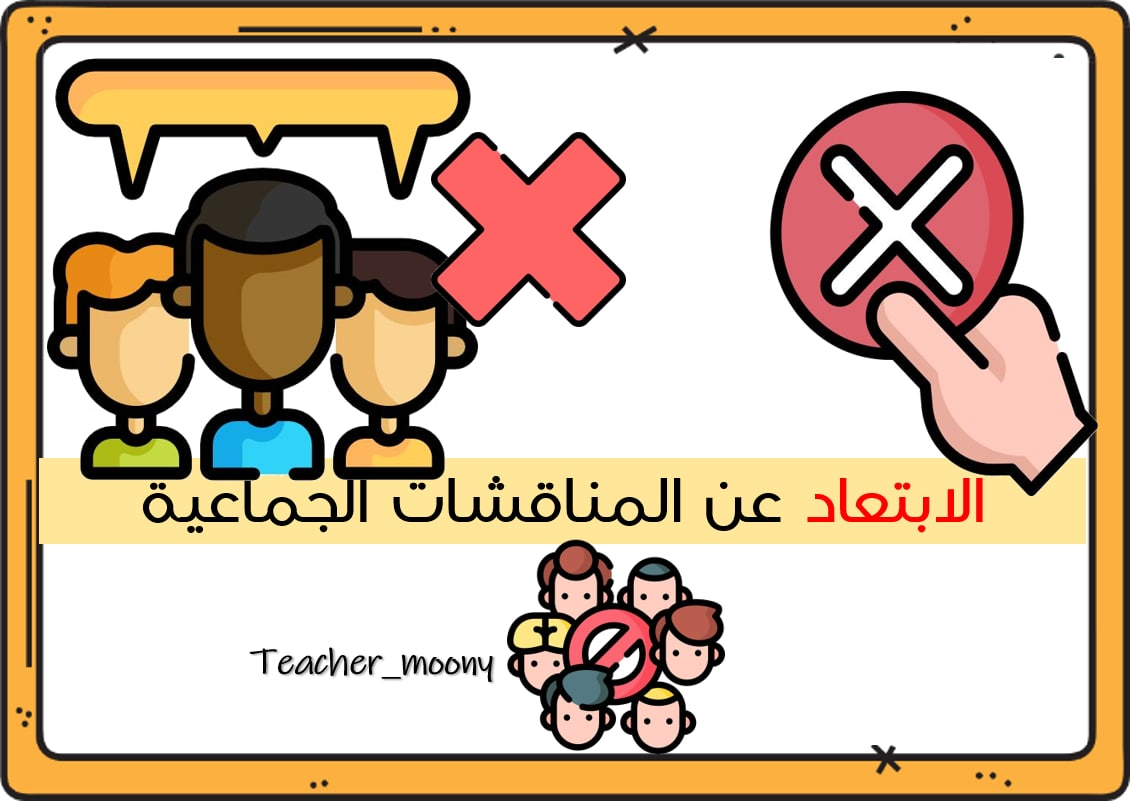 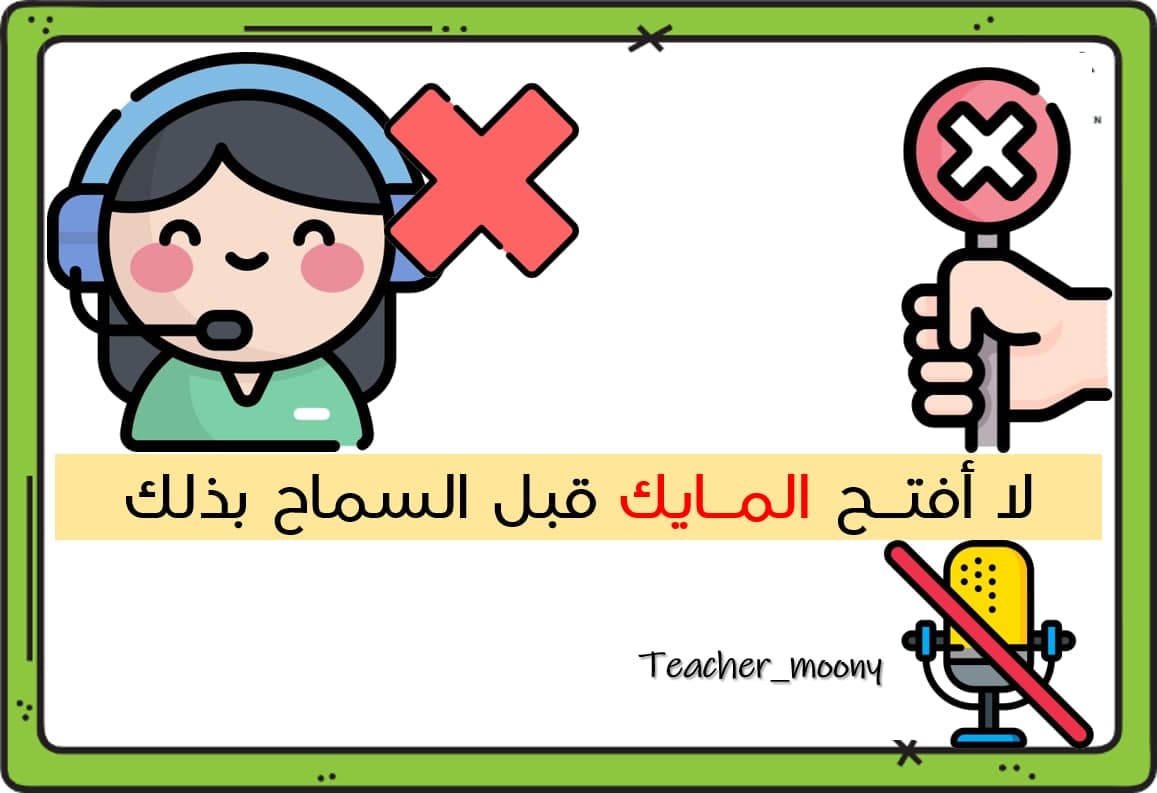 الوحدة الأولى
صحتي وسلامتي
تابع 
الدرس الأول
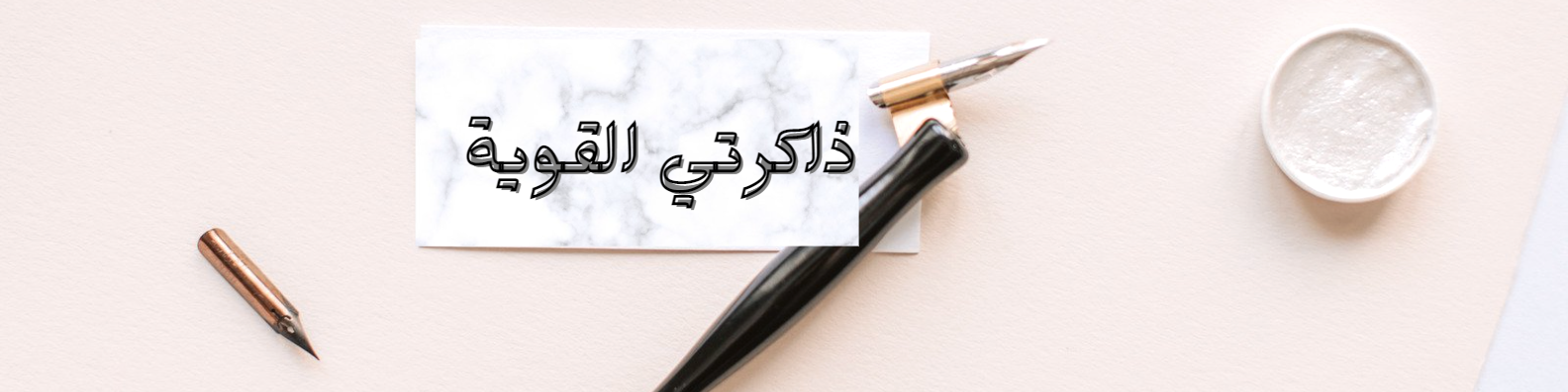 ما افرق بين الرموز الارشادية الاتية
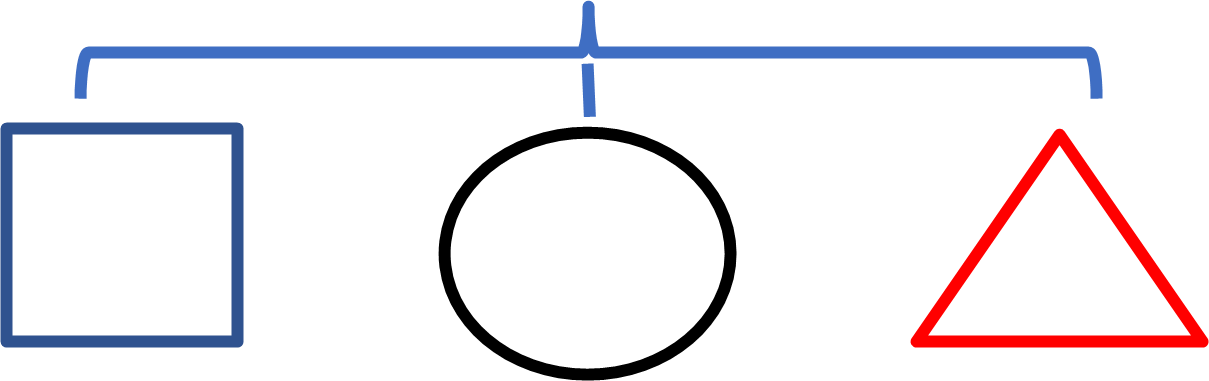 على ماذا تدل الرموز الارشادية الاتية
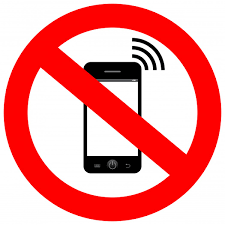 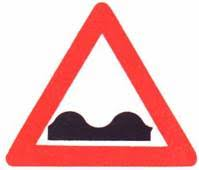 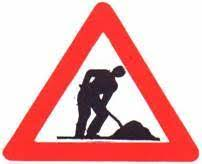 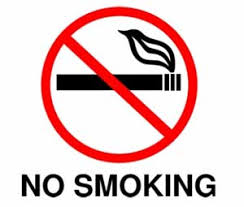 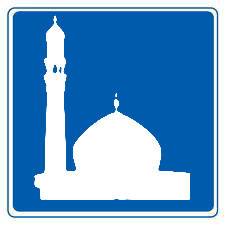 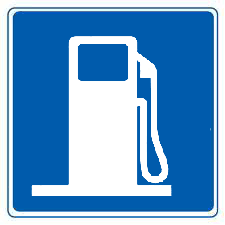 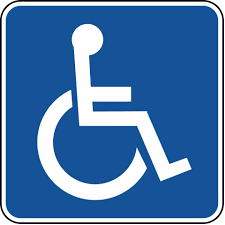 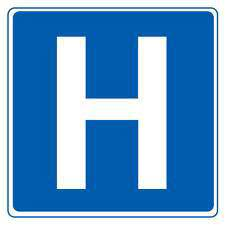 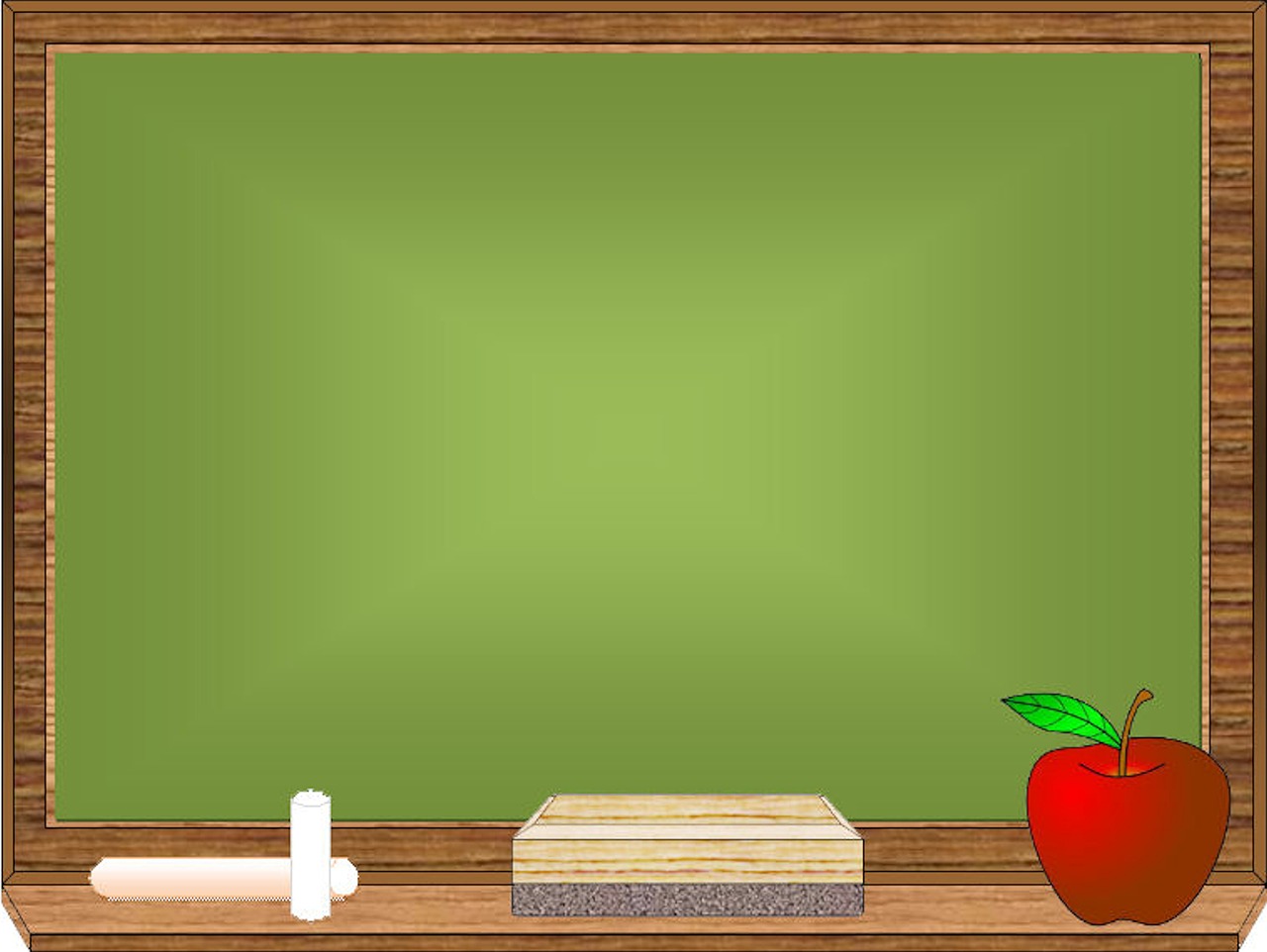 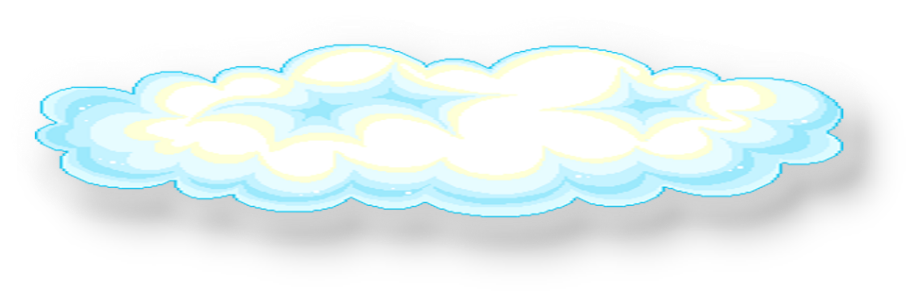 التاريخ:   /      /      هـ
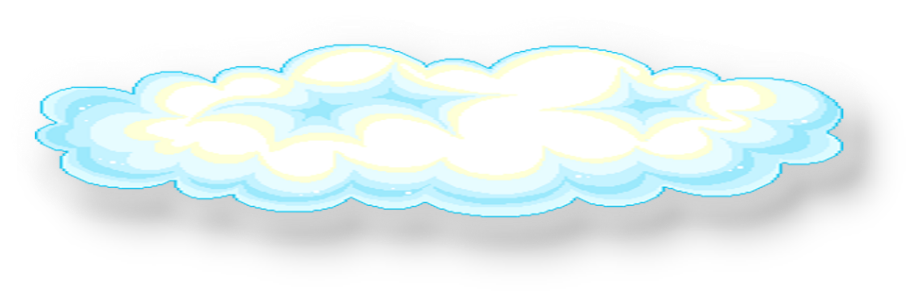 الحصة:
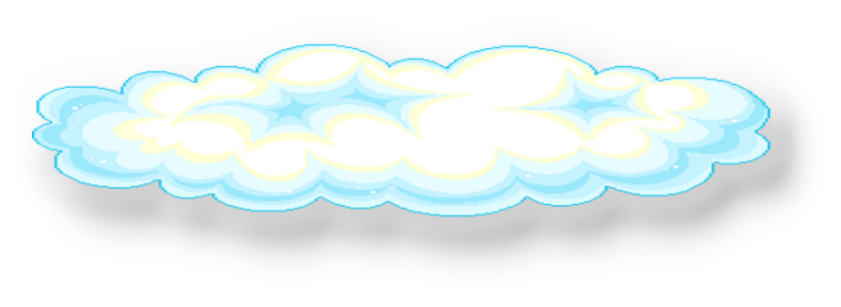 معاني الرموز الإرشادية
موضوع درسنا اليوم
افتحي الكتاب صفحة 12 ودوني
طالبتي الصغيرة هيا بنا نطبق (استراتيجية –جدول التعلم) 
لمعرفة ماذا سنتعلم
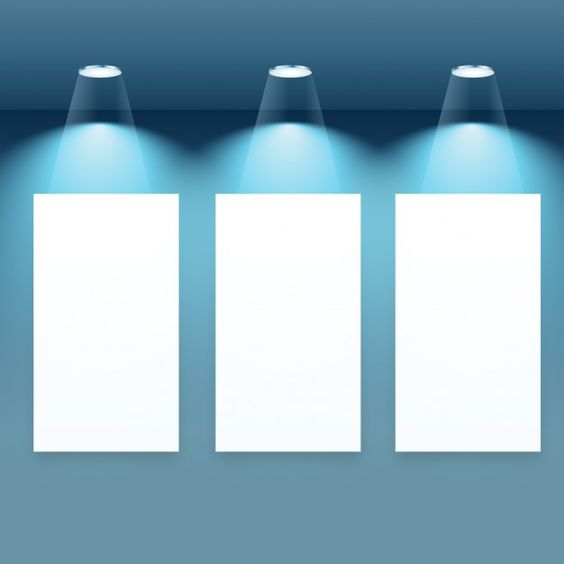 ماذا أريد أن أتعلم
ماذا تعلمت
ماذا أعلم
أثار تجاهل الرموز
تعلمت بالحصة السابقة
وصف الرموز التي اراها
مفهوم الرمز.
نهاية الحصة
المعنى الصحيح للرموز التي اراها
التفرقة  الرموز
 المعروضة من حيث أشكالها ومدلولاتها
تصميم رمزاً إرشادياً بمساعدة أسرتي .
صورة وتعليق
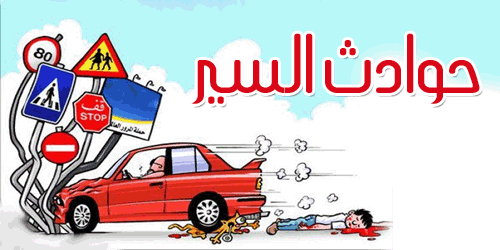 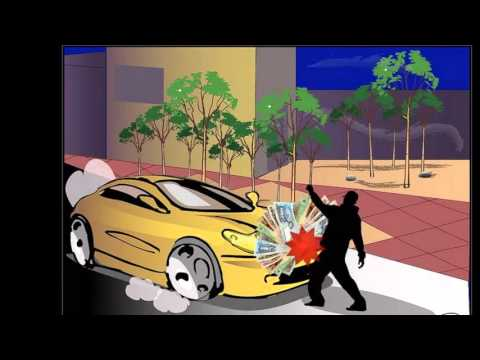 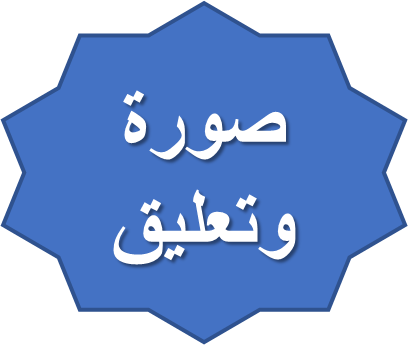 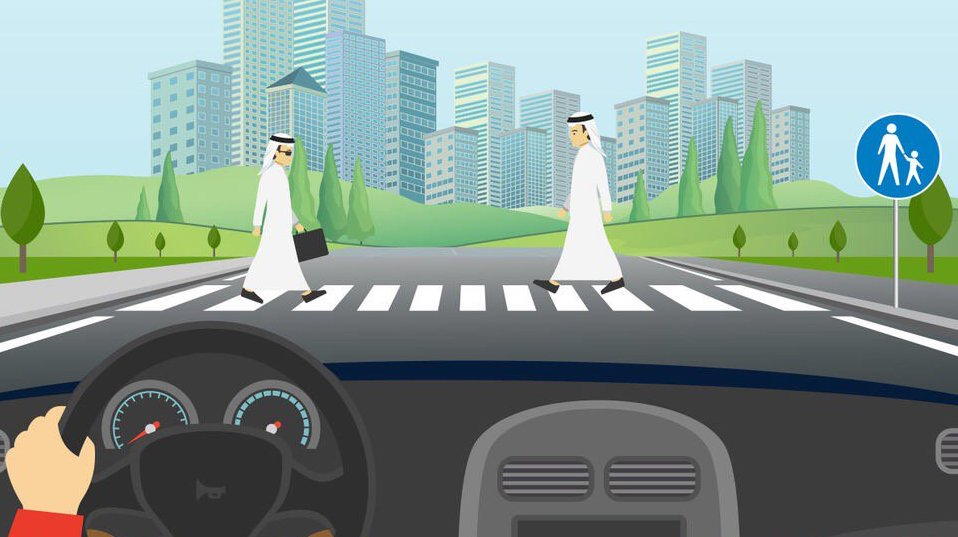 طالبتي:
فكري معي
 
ماذا يحدث اذا تم تجاهل هذه الرموز؟
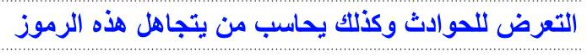 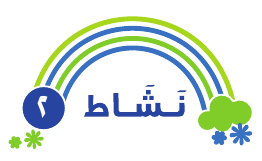 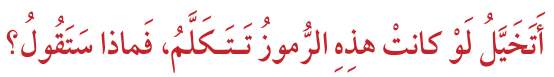 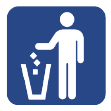 مكان رمي النفايات
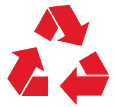 اعيدوا تدويري
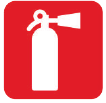 يوجد طفاية حريق
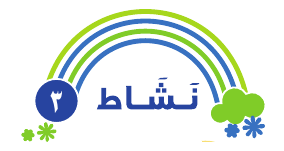 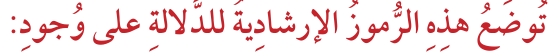 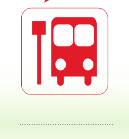 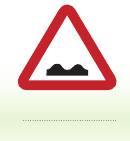 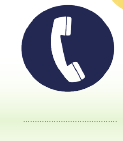 موقف باص
يوجد مطب
هاتف
دور مملكتنا في درسنا لهذا اليوم
اهتمت المملكة العربية بسلامة الشعب ومنها السلامة المرورية 
فقد وضعت في كل طريق وشارع وحي رموز تنبيهيه للمواطن للحد من الحوادث
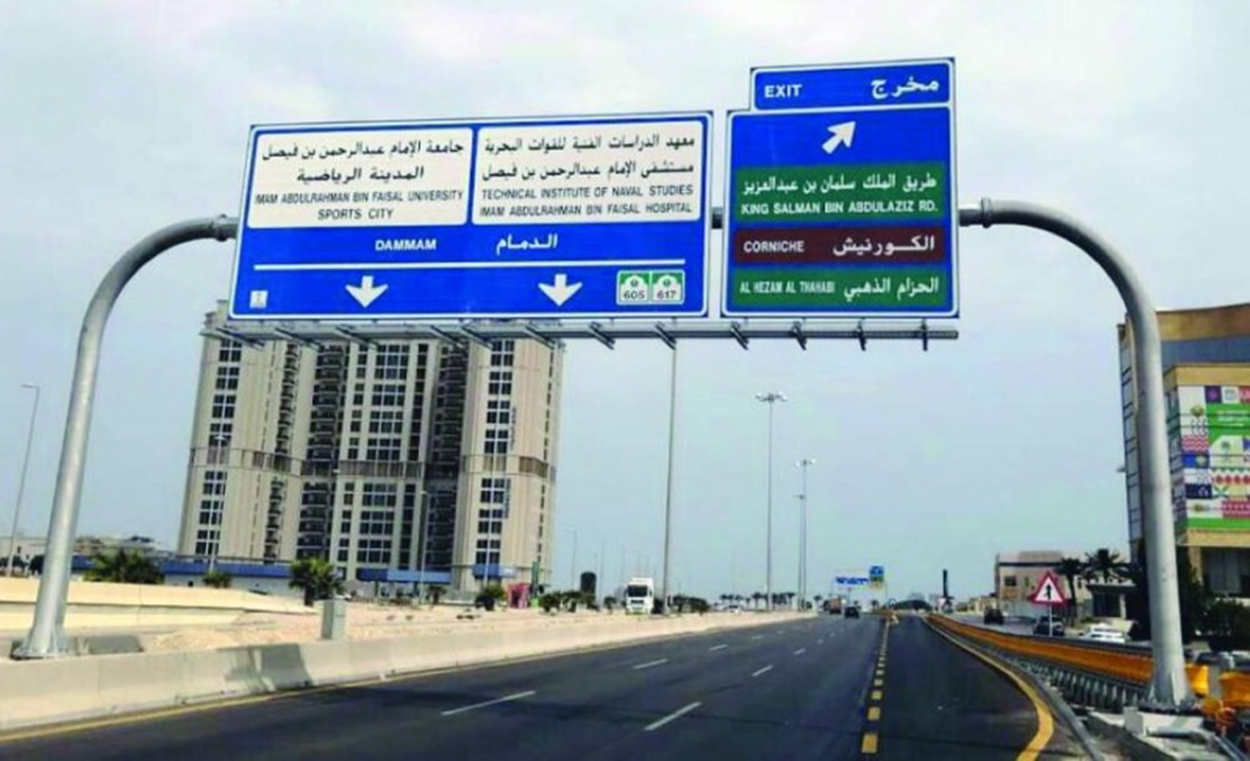 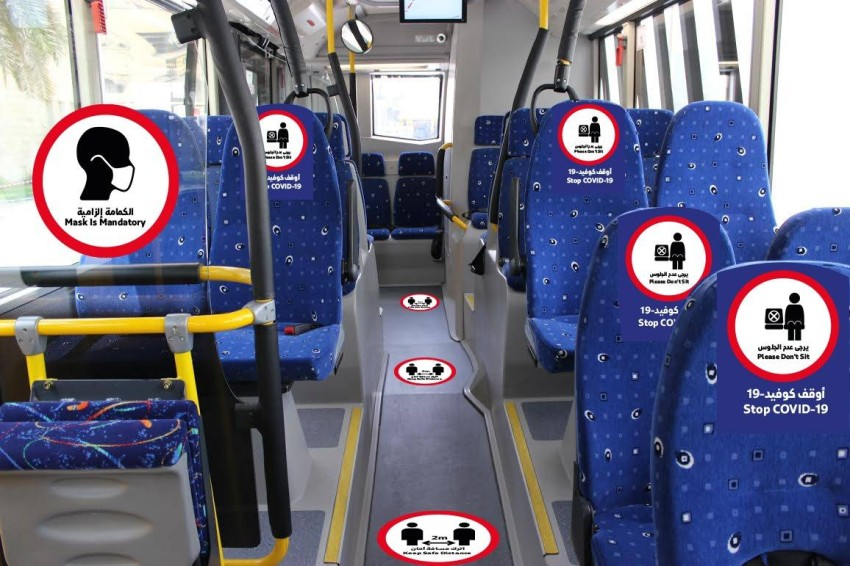 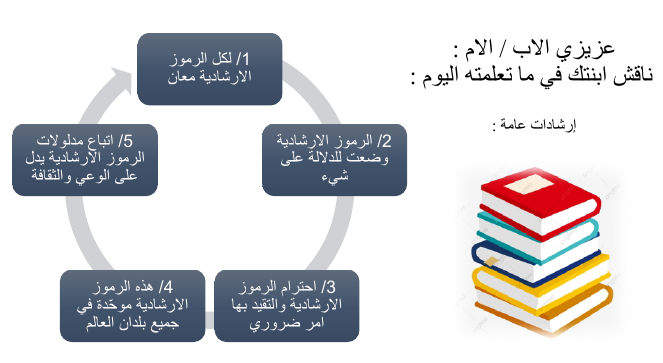 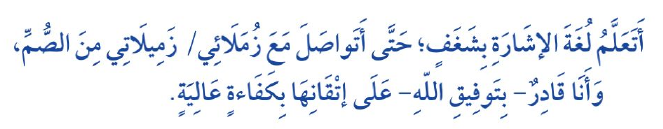 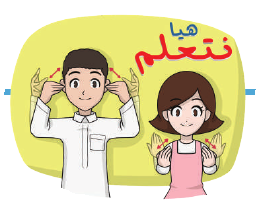 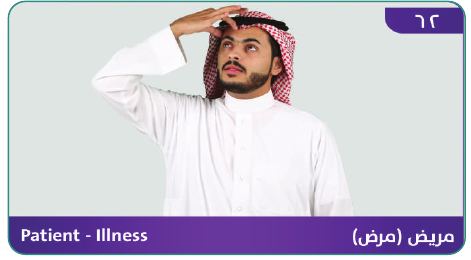 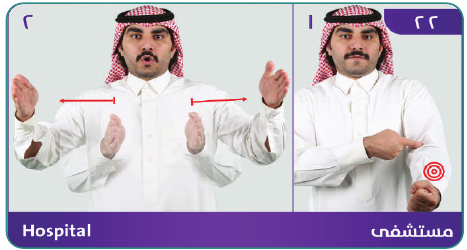 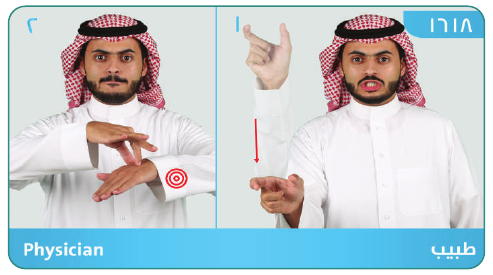 طالبتي الصغيرة هيا بنا نطبق (استراتيجية –جدول التعلم) 
لمعرفة ماذا سنتعلم
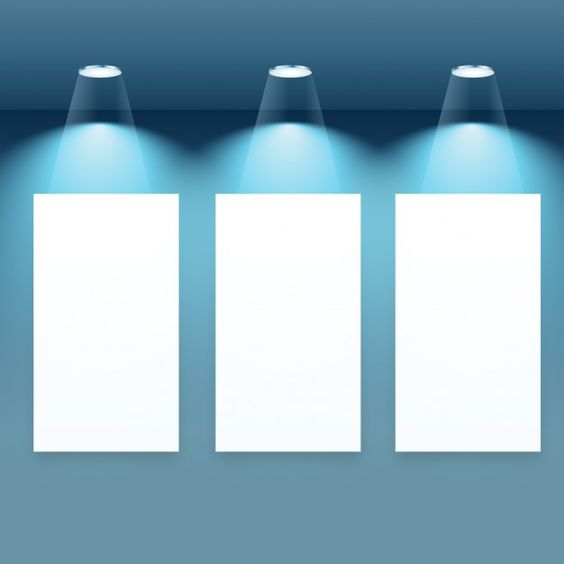 ماذا أريد أن أتعلم
ماذا تعلمت
ماذا أعلم
أثار تجاهل الرموز
تعلمت بالحصة السابقة
وصف الرموز التي اراها
مفهوم الرمز.
؟
المعنى الصحيح للرموز التي اراها
التفرقة  الرموز
 المعروضة من حيث أشكالها ومدلولاتها
تصميم رمزاً إرشادياً بمساعدة أسرتي .
تقويم ختامي للدرس
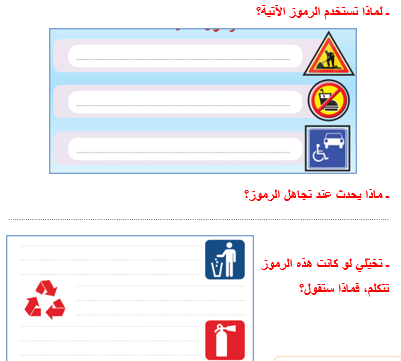 ص 16
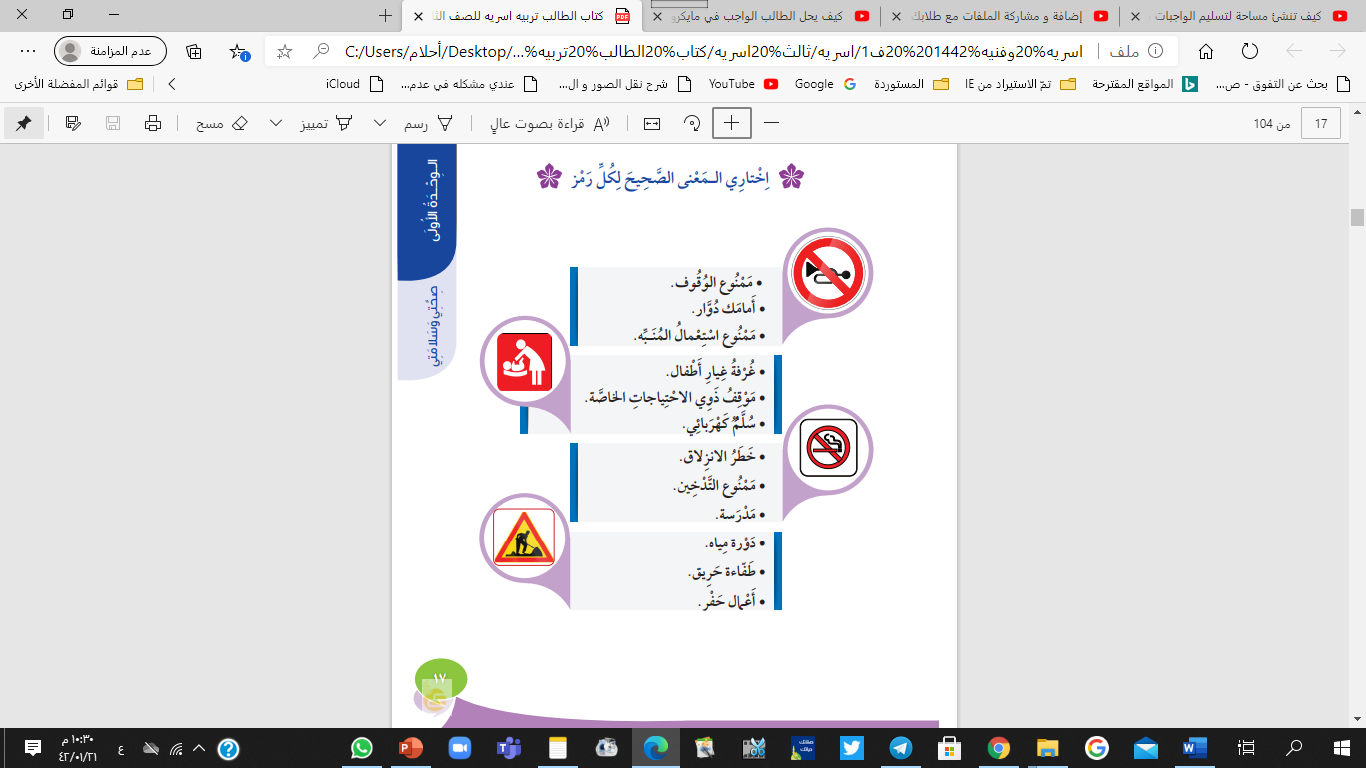 الواجب المنزلي